Тема 3
Сущность и содержание теории управления
Тема 3 Сущность и содержание теории управления
3.1 Эволюция теорий управления, современные теории управления

3.2 Принципы современного управления
3.1 Эволюция теорий управления, современные теории управления
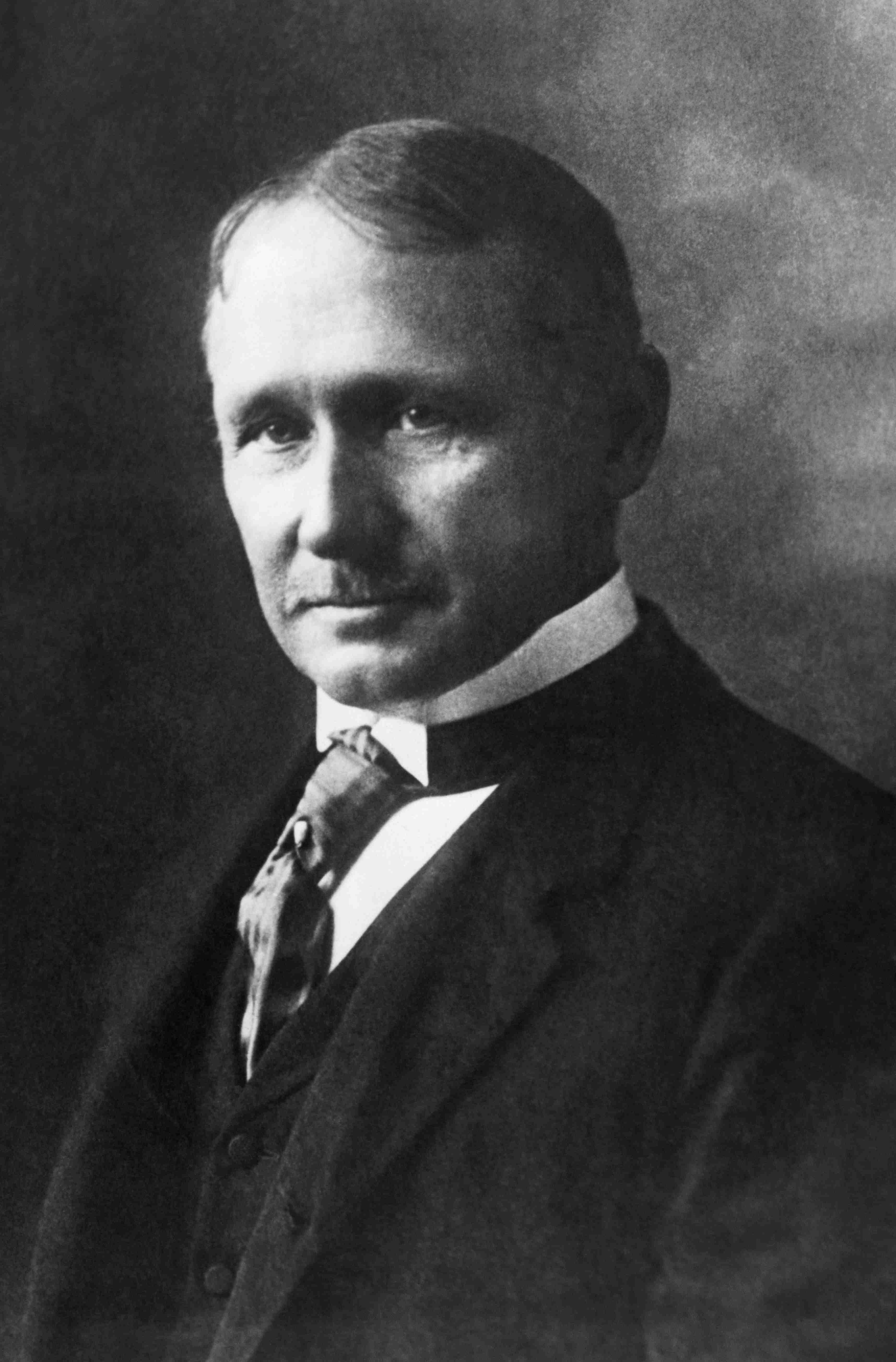 «Правильная организация труда на заводе с устаревшим оборудованием обеспечит лучшие результаты, чем работа современного предприятия с плохой организацией»

Фредерик Тейлор
Эволюция теорий управления
Возникновение научной школы управления (1911 г.)
 Появление административной школы управления (1920 г.) 
Зарождение и развитие школы человеческих отношений (1930 г.) Достижения в области психологии и социологии, которые и определили роль человека в системе управления. (1940-1960 г.г.) 
Применение количественных методов обоснования управленческих решений. (1950 г.) 
Новый подход в развитии теории управления, основанный на том, что организация – это открытая система, которая должна приспосабливаться к внешней среде. (1970-1980 гг.) 
Появление новых подвидов управления (1980 г.) 
Осознание на новом уровне значения материально-технической базы производства, демократизация методов управления и усиление международного характера управления в рамках открытой экономики большинства развитых стран Запада. (1990 г.)
Школы управления (менеджмента) :
1. Научного управления
2. Административного управления
3. С позиции человеческих отношений и психологии человека
4. С позиции поведения человека в производстве
5. Количественный подход
Школы управления (менеджмента) :
Последнее время сложились 3 научных подхода к исследованию науки и практики управления:
системный
подход к управлению как к процессу
ситуационный подход
1. Научного управления
Эта система предполагала новые роли, как для управляющего персонала, так и для рабочих, выдвигая идеи: более высокий выход продукции, более низкая себестоимость, более высокие заработные платы, достижение сотрудничества между руководством и рабочими, а также разграничение деятельности по управлению производством и чисто производственной деятельностью.
Однако в учении Тейлора было заложено ряд ошибок:
Для достижения цели достаточно лишь создать экономическую заинтересованность для работника и делал упор на, так называемого, экономического человека, целью которого якобы является стремление в получении большей выгоды от своего труда
Вторая ошибка заключается в том, что он полагался чрезмерно на подчинение человека воле управляющего в процессе труда.
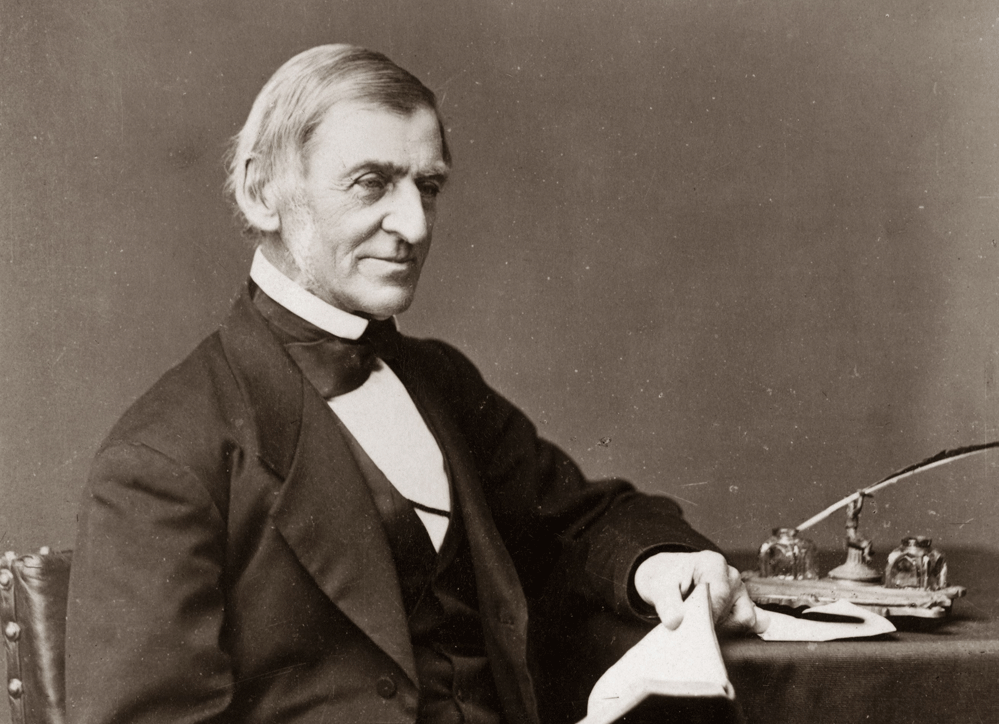 Гаррингтон  Эмерсон
(1853-1931)
Он разработал 12 принципов правильной организации управления труда.
1. Наличие ясной цели
2. Здравый смысл в организации
3. Квалифицированный совет
4. Дисциплина
5. Честное поведение
6. Быстрая и систематическая проверка результатов
7. Порядок работы
8. Наличие и существование норм и образцов
9. Соответствующие условия работы
10. Разработанные и обоснованные методы деятельности
11. Точный и конкретный инструктаж работы
12. Система поощрения
2. Административного управления
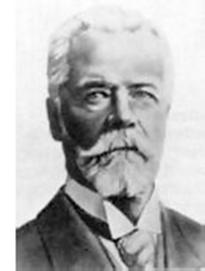 Анри Файоль
( 1841 – 1925 )
1. Принцип разделения труда
2. Принцип полномочия и ответственности, что означает право отдавать приказ, а ответственность есть ее составляющая часть. Где даются полномочия там возникает ответственность
3. Дисциплина - предполагает послушание и уважение к достигнутым соглашениям между фирмой и ее работниками
4. Единоначалие - означает, что работник долен получать приказы только от одного начальника
5. Подчиненность личных интересов общим
6. Единство направления - означает, что каждая группа, действуя в рамках единой цели должна быть объединена единым планом и иметь одного руководителя
7. Вознаграждения персонала
8. Централизация
9. Скалярная цель - означает, что это ряд лиц, стоящих на руководящих должностях: от самой высокой должности вниз до самого низа по существу это иерархический ряд в структуре управления
10. Порядок
11. Справедливость
12. Стабильность рабочего места для профессионала
13. Инициатива
14. Корпоративный дух
3. С позиции человеческих отношений и психологии человека
Управление - это целенаправленное воздействие на коллективы людей или отдельных исполнителей на основе познанных и объективно действующих законов и закономерностей для достижения заранее поставленных целей.
Основоположниками этой концепции считаются Мэри Фоллет и Мэлтон Мэйо 

Они считали, что даже четко разработанные рабочие операции и высокая зарплата не всегда ведут к повышению производительности труда.
4. С позиции поведения человека в производстве
Школа поведенческих наук значительно отошла от школы человеческих отношений и формировалась в самостоятельное научное направление. Если первая (человеческих отношений) базировалась в основном на методах налаживания межличностных отношений, то вторая стремится оказать помощь работнику в осознании собственных возможностей на основе применения концепций поведенческих наук, а также построения управления организации. 
В самых общих чертах основной целью этой школы является повышение эффективности организации за счет повышения эффективности ее человеческих ресурсов.
Исследование таких отраслей как психология и социология. Школа поведенческих наук значительно отошла от школы человеческих отношений и формировалась в самостоятельное научное направление. Если первая (человеческих отношений) базировалась в основном на методах налаживания межличностных отношений, то вторая стремится оказать помощь работнику в осознании собственных возможностей на основе применения концепций поведенческих наук, а также построения управления организации. В самых общих чертах основной целью этой школы является повышение эффективности организации за счет повышения эффективности ее человеческих ресурсов.
5. Количественный подход
Основными направлениями и приемами данного подхода является исследование операций и моделей.
Модель - это форма представления реальности. Обычно модель упрощает реальность, а иногда представляет её абстрактно.
После создания модели задается количественная оценка. Отличительными признаками является замена словесных рассуждений и описание некоторыми символами и количественными значениями.
Системный
Современная научная концепция предполагает рассматривать управление как непрерывный процесс т.к. это не единичное и не единовременное действие, а непрерывно повторяющиеся операции и процедуры, которые выполняют в определенной последовательности взаимосвязанные между собой и которые имеют свои специфические направления.
Функции управления :

планирование

организация

контроль

мотивация
Подход к управлению как к процессу
Предполагает, что руководители должны рассматривать организацию как совокупность взаимосвязанных элементов. А именно: люди, структура, задачи и технологии, которые ориентированы на достижение различных целей в условиях меняющейся внешней среды.
Ситуационный подход
Предполагает, что пригодность различных методов управления определяется ситуацией. Это обосновывается тем, что из-за обилия факторов внешних и внутренних не существует единого какого-то лучшего способа управления организации. Самый лучшим будет тот, который соответствует данной ситуации. Центральным моментом является ситуация, т.е. конкретный набор обстоятельств, которые сильно влияют на организацию в данное конкретное время. Эта концепция предполагает выработку у менеджера ситуационного подхода.
3.2 Принципы современного управления
Общем виде принципы управления можно определить как изначальные по отношению к процессу управления нормы, правила и закономерности, вытекающие из сущности и уровня развития общества и его производительных сил, соблюдение которых (норм, правил и закономерностей) способствует достижению поставленных перед обществом целей и решению задач.
К числу основных принципов управления могут быть отнесены:

1) научность;
2) системность и комплексность;
3) единоначалие и коллегиальность;
4) демократический централизм;
5) сочетание отраслевого и территориального подхода в управлении.
1. Научность
Этот принцип требует построения системы управления и ее деятельности на строго научных основаниях.
Одно из противоречий принципа научности — противоречие теории и практики.
Другое важное противоречие принципа научности — единство и противоречие объективного и субъективного.
2. Принцип системности и комплексности
Системность означает необходимость использования элементов теории больших систем, системного анализа в каждом управленческом решении.
Комплексность в управлении означает необходимость всестороннего охвата всей управляемой системы, учета всех сторон, всех направлений, всех свойств.
Таким образом, системность означает попытки структурировать проблемы и решения по вертикали, комплексность — развернуть их по горизонтали.
3. Принцип единоначалия в управлении и коллегиальности в выработке решений
Любое принимаемое решение должно разрабатываться коллегиально (или коллективно). Это означает всесторонность (комплексность) его разработки, учет мнений многих специалистов по различным вопросам. Принятое коллегиально (коллективно) решение проводится в жизнь под персональную ответственность руководителя фирмы (совета директоров, акционеров и т.д.). Для каждого должностного лица устанавливается точная ответственность за выполнение определенных и точно очерченных работ.
4. Принцип демократического централизма
Этот принцип означает необходимость разумного, рационального сочетания централизованного и децентрализованного начал в управлении.
При недостаточно благоприятных социально-экономических условиях и жесткости управления преобладая централизм.
Демократизм в управлении тем выше, чем выше уровень квалификации работников, чем более творчески является содержание труда, чем более стабильным и эволюционным является развитие общества
Наиболее предпочтительным в управлении социально-экономической системой является равновесие между централизмом и демократией.
5. Принцип единства отраслевого и территориального управления
Отраслевое управление характеризует необходимость углубления специализаций, повышения концентрации производства.
Территориальное же управление исходит из необходимости  рационального размещения и развития производительных производства, учета требований экологии, эффективности использования рабочей силы занятости населения, развития социально-бытовой инфраструктуры и т.д.
Частные принципы управления не должны перечить общим, но могут существенно от них отличаться. Частные принципы управления вправе отражать характеристику управления как отдельной отрасли, организации или подразделения, так и отдельного руководителя.
Условно выделить две подгруппы:
Первая подгруппа включает в себя принципы, касающиеся осуществления отдельных функций управления. Сюда входят принципы планирования, организации, учета, контроля, принципы проведения маркетинговых исследований мероприятий и т.п.
Ко второй группе относятся управленческие принципы, связанные с отдельными сторонами управления, например социальной, экономической, организационно-технической т.д., а также с уровнями управления (структурное подразделение, организация, отрасль, национальная экономика).
Построение организации на основании следующих принципов:
преимущественная направленность на достижение поставленной цели, а не на устранение внутренних и внешних возмущающих воздействий;
комплексный подход к изучению управляемых и неуправляемых факторов, влияющих на процесс организации;
обеспечение объективности протекания процесса;
наиболее оптимальное и полное информационное обеспечение процесса;
жесткая регламентация операций и процедур всех этапов проектируемого процесса;
соответствие свойств процесса техническим, экономическим, социальным и организационным ресурсам организации.
К принципам организации и осуществления управленческого учета относятся:
непрерывность деятельности предприятия;
использование единых для планирования и учета единиц измерения;
оценка результатов деятельности как предприятия в целом, так и каждого его структурного подразделения в отдельности;
преемственность и многократное использование первичной и промежуточной информации в целях управления;
формирование системы показателей внутренней отчетности организации как основы коммуникационных связей между разными уровнями управления и отдельными структурными подразделениями, находящимися на одном уровне управления;
применение бюджетного (сметного) метода управления затратами и запасами;
полнота и аналитичность, обеспечивающие исчерпывающую информацию об объектах учета;
периодичность, отражающая производственный и коммерческий циклы предприятия, установленные учетной политикой.
Для характеристики второй группы частных принципов управления рассмотрим принципы кадровой политики.
Принципов построения системы управления персоналом и группа принципов подбора кадров.
Управления персоналом осуществляется на основании следующих принципов:

адекватности функций управления персоналом целям функционирования;
 
первичности функций управления персоналом оптимального соотношения интра- и инфрафункций управления персоналом;
 
оперативного реагирования на изменения специфики функционирования организации;

потенциальных имитаций.
В процессе подбора кадров необходимо учитывать следующие основные принципы: принцип ситуации, принцип совместимости, принцип сочетания, принцип компенсации и принцип динамизма.
Принципа ситуации заключается в том, что в процессе подбора кадров необходимо не только учитывать общее соответствие характеристик кандидата требованиям конкретной должности, но и принимать во внимание конкретную сложившуюся ситуацию.
Принцип совместимости при подборе работников со стороны и внутренней ротации кадров. Данный принцип указывает на то, что при замещении вакантных должностей руководителю организации необходимо учитывать ряд особенностей.
Принцип сочетания. Его смысл состоит в обеспечении оптимальной интеграции совместных усилий "старых" и "молодых" работников. Если первые являются своего рода носителями жизненного и трудового опыта, то вторые более активны и менее консервативны, а зачастую обладают более современными, прогрессивными знаниями. Рациональное сочетание во всех структурных подразделениях организации работников того и другого типа является неотъемлемым условием эффективного функционировании организации.
Принцип компенсации рекомендует подбирать кадры таким образом, чтобы отрицательные качества одного работника компенсировались положительными качествам другого.
Принцип динамизма устанавливает необходимость сочетания мобильности и стабильности. Мобильность позволяет своевременно проводить мероприятия по выдвижению и ротации кадров в соответствии с изменениями во внешней среде и потребностями самой организации. Стабильность необходима для осуществления долгосрочных программ.
Принципы достижения успеха.
Основная цель существования любого бизнеса и создания любой фирмы - привести фирму к вершине Успеха, закрепить ее там и дать ей возможность смело смотреть в будущее, видя там новые перспективы ее развития. Сущность бизнеса состоит в постоянном совершенствовании самой фирмы, ее стратегии и тактики в борьбе за место на рынке, в стремлении к совершенству.